Borough Profile 2020
Chapter 6: Social Care
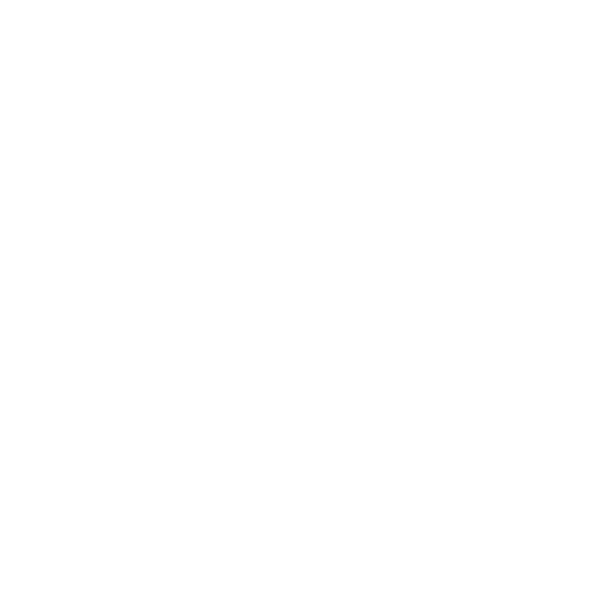 Summary
Tower Hamlets has a high proportion of children in need when compared with England and London.
 The number of children identified as being in need has risen considerably since 2017
Neglect is the most common form of abuse for children in receipt of a child protection plan.
The proportion of children who are being looked after by the local authority is below the national and regional average, but the number of children has risen in recent years. The main reasons for children entering care are abuse or neglect (40 per cent) and absent parenting (24 per cent).
The majority of children in care (66 per cent) are in foster care but a significant proportion (15 per cent) are placed in the community, while 7per cent are in children’s homes, secure units or hostels.
Tower Hamlets has (by far) the highest proportion of older people in receipt of adult social care in England.
Older people  with care needs primarily have physical support needs whereas working age adults in receipt of adult social care are more likely to have a learning disability or a mental health need.
Care needs among older people and working age adults are projected to increase more rapidly between 2019 and 2035 than in London or England, with a key driver for this being population increase and demographic change.
Children In Need
In March 2019 there were 3,503 children in need in Tower Hamlets, an increase of 968 in 2 years or a rate of 493.6 per 10,000 children - above both the national and London rate. Tower Hamlets has the 3rd highest rate in London (after Islington and Hammersmith and Fulham).
Child Protection Plans
In March 2019 there  282 children with child protection plans in the borough, a fall of 99 between 2017 and 2019.  This is a rate of 39.7 children subject to a plan per 10,000 children.  Tower Hamlets has the 9th highest rate in London.
Child Protection Plans (2)
Most common reason for being subject to a child protection plan in Tower Hamlets was neglect (61 per cent).
Higher proportion t common of children are subject to child protection as a result of neglect than in London or England, while a lower proportion are subject to a child protection plan as a result of emotional abuse. 
Just under a quarter of plans (24.3per cent) were second or subsequent plans.
Source: Characteristics of Children In Need, Department for Education
Looked After Children
In March 2019 there  were 329 children being looked after by Tower Hamlets.  This was a rate of 46 per 10,000 children. 
This was slightly below the London average of 50 per 10,000 children and well below the England average of 65 per 10,000 children.
The number of looked after children was 20per cent higher in 2019 than it had been in 2015 (55 more children).  This is not fully reflected in the rate due to a rise in the overall child population.
Source: Children Looked After in England, including Adoption, Local Authority Tables, 2014/15 to 2018/19, Department for Education
Reasons for being Looked After
By far the most common reason for children entering care was abuse or neglect (40 per cent), although this was well below the national average.
Children in Tower Hamlets were more likely to enter care as a result of socially unacceptable behaviour than in England or London and they were more likely to enter care as a result of absent parenting compared with the national average
Source: Children Looked After in England, including Adoption, Underlying Data Tables,  2018/19, Department for Education
Placements for Looked After Children
Two thirds of children are in foster placements, but this is below the average for London and England
Tower Hamlets has a significantly higher proportion of children placed within community settings
Few children are placed in children’s homes, secure units and hostels than in London or England as a whole
Source: Children Looked After in England, including Adoption, Underlying Data Tables,  2018/19, Department for Education
Adult Social Care Users
Tower Hamlets has a very high proportion of its over 65 population who are social care users.  In  2018-19 there were 11,905 adult social care users per 100,000 population.  This is by far the highest of the 152 upper tier English Councils and well above the England and London averages.
Conversely, the rate of working age adults who are long term social care users is lower than the London or England average.
Source: NHS Digital, Adult Social Care Activity and Finance Report, England - 2018-19
Adult Social Care – Support Needs
Most older 65s receiving long term social care had a physical support need, relating to access/mobility or to a personal care need.  With working age adults support for a learning disability was the most common care need.
Source: NHS Digital, Adult Social Care Activity and Finance Report, England - 2018-19
Older People – Future Care Need
POPPI (Projecting Older People Information System) projects that the number of older people requiring help with at least one domestic task will rise from 5,582 in 2019 to 6,341 in 2023 and to 9935 in 2035.

POPPI projects that the number of older people requiring help with at least one self care activity will rise from 5,587 in 2019 to 6,374 in 2023 and 9,968 in 2035. 

Each of these equates to an increase of 14per cent between 2019 and 2023 and an increase of 78per cent between 2019 and 2035.

This compares with London where there is expected to be an increase of 49per cent requiring help with these tasks between 2019 and 2035 and England where there is expected to be an increase of 40 to 41per cent requiring help with these tasks. 

POPPI projects that the number of males requiring help with a domestic task or a self help task will increase by 93per cent between 2019 and 2035 and that the number of females requiring help with at a domestic task or a self care activity will increase by 69per cent.
Working Age Adults – Future Care Need
PANSI (Projecting Adults Needs and Service Information) projects that there will be a significantly higher increase in learning disabilities, impaired mobility and common mental disorders  within the 18-64 year old population between 2019 and 2035 than in London or England as a whole.
Source: Projecting Adult Needs and Service Information (PANSI), Oxford Brooks University and Institute of Public Care